Archaeological Institute of America
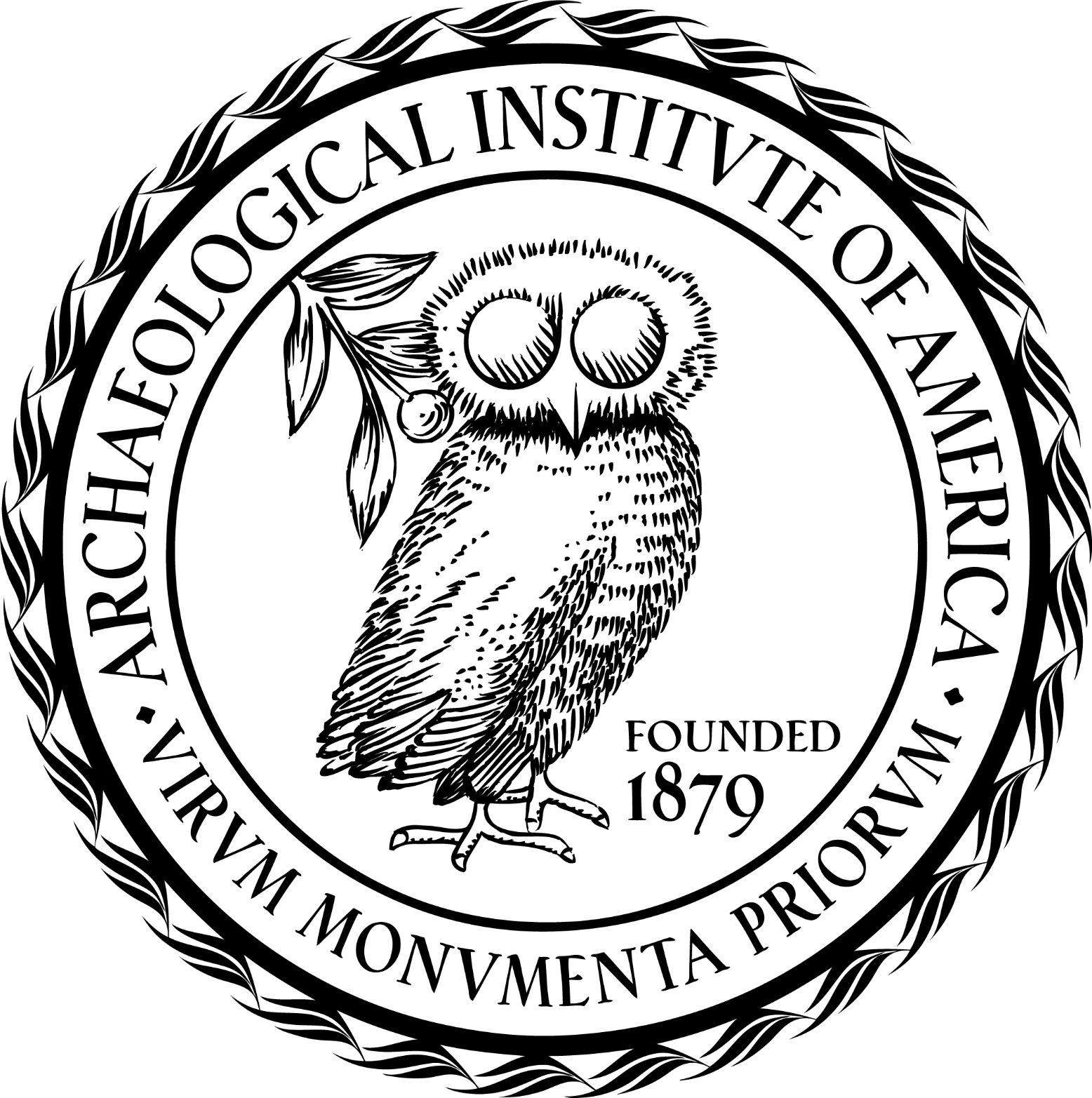 excavate
educate
advocate
The John H. and Penelope Biggs Lecture
www.archaeological.org